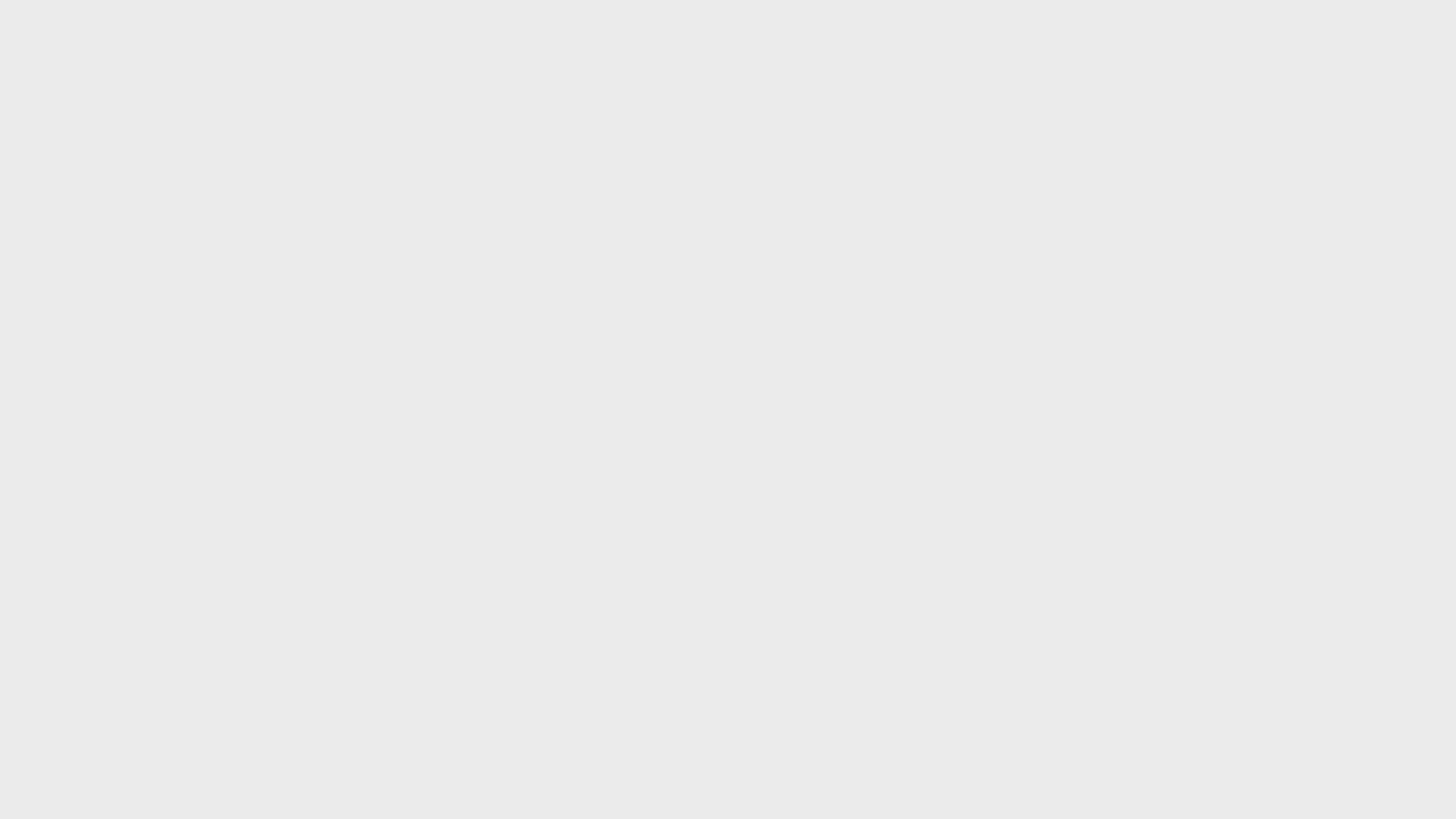 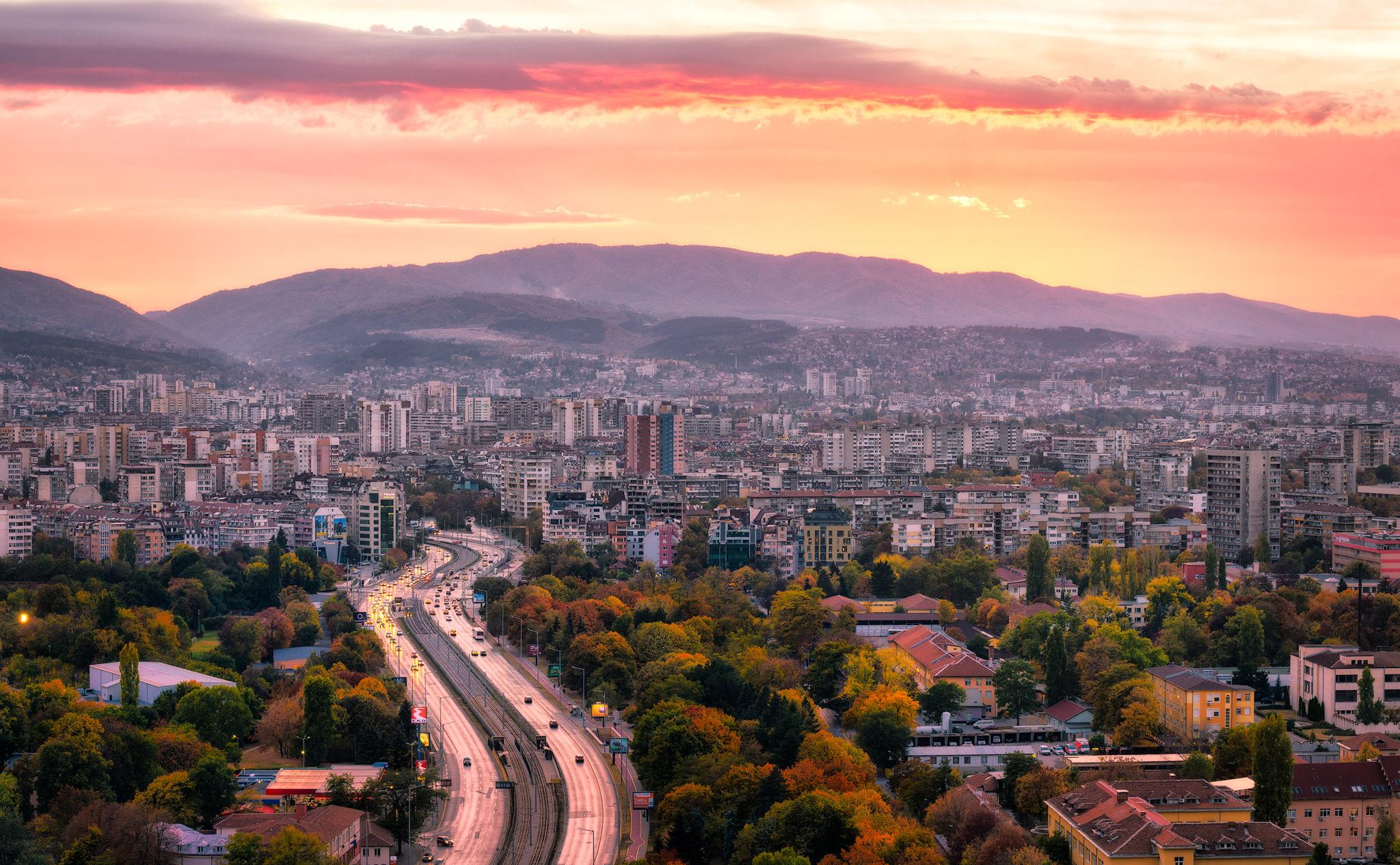 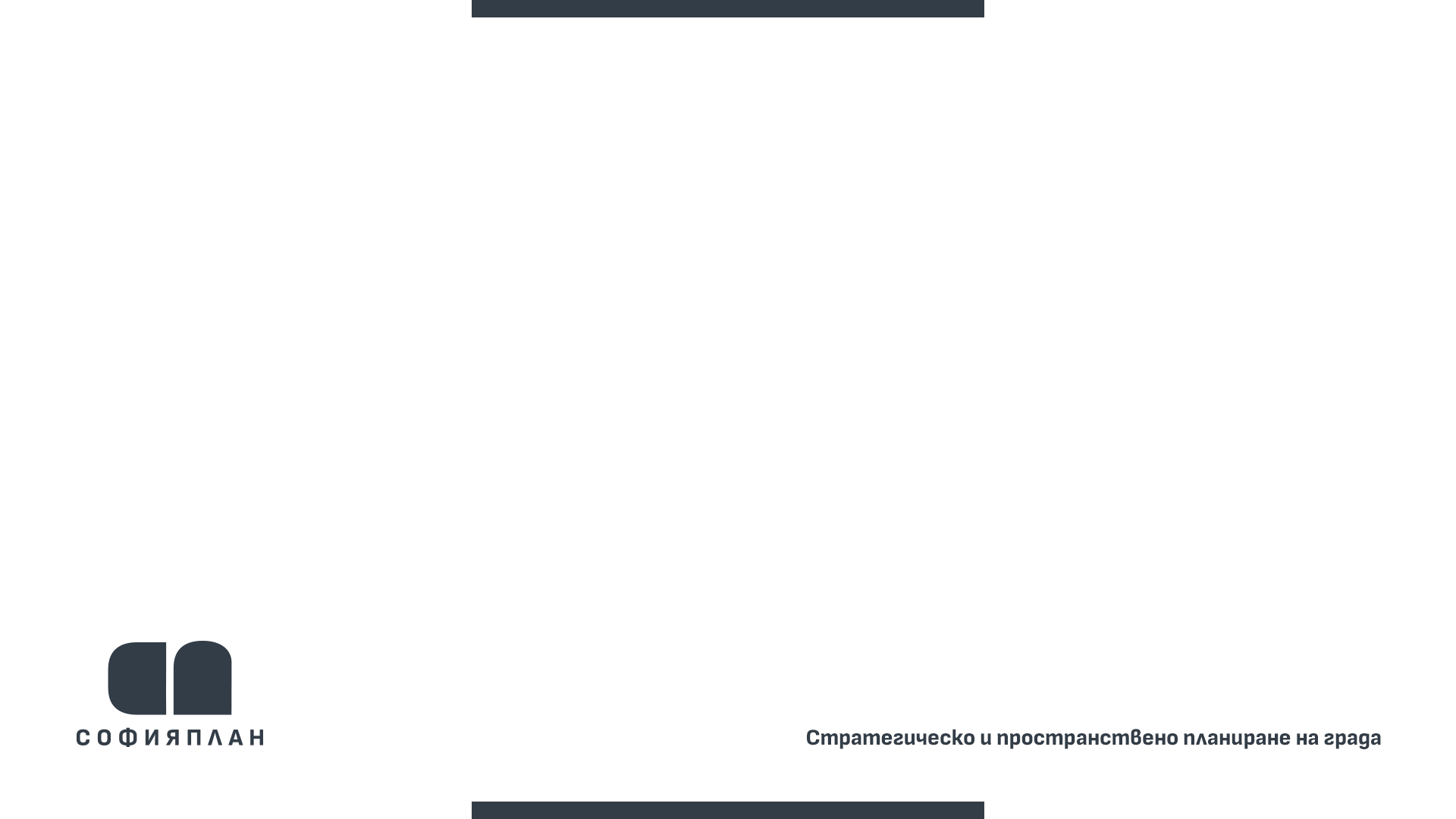 Мястото на «умните» сгради в зелените политики на местната власт
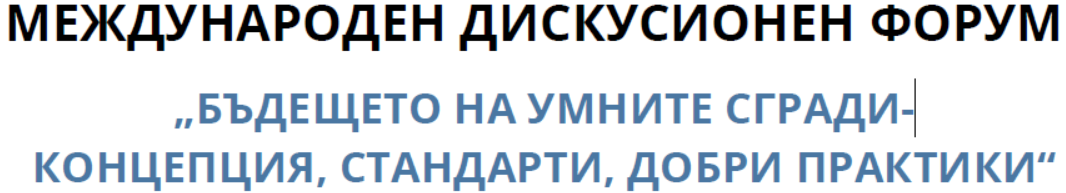 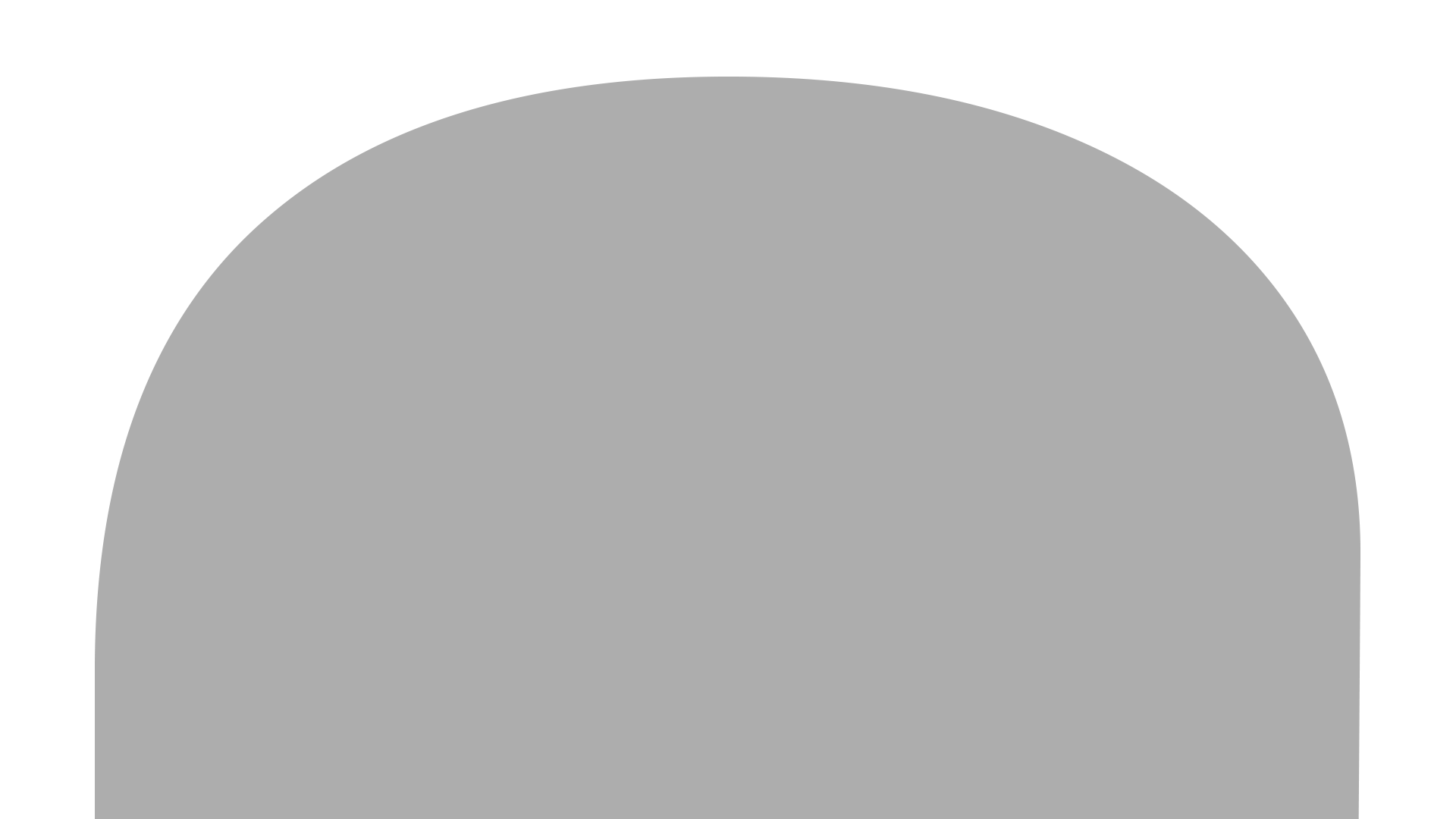 КОИ СМЕ НИЕ –Общинско предприятие СОФИЯПЛАНстратегическо пространствено планиране за СО
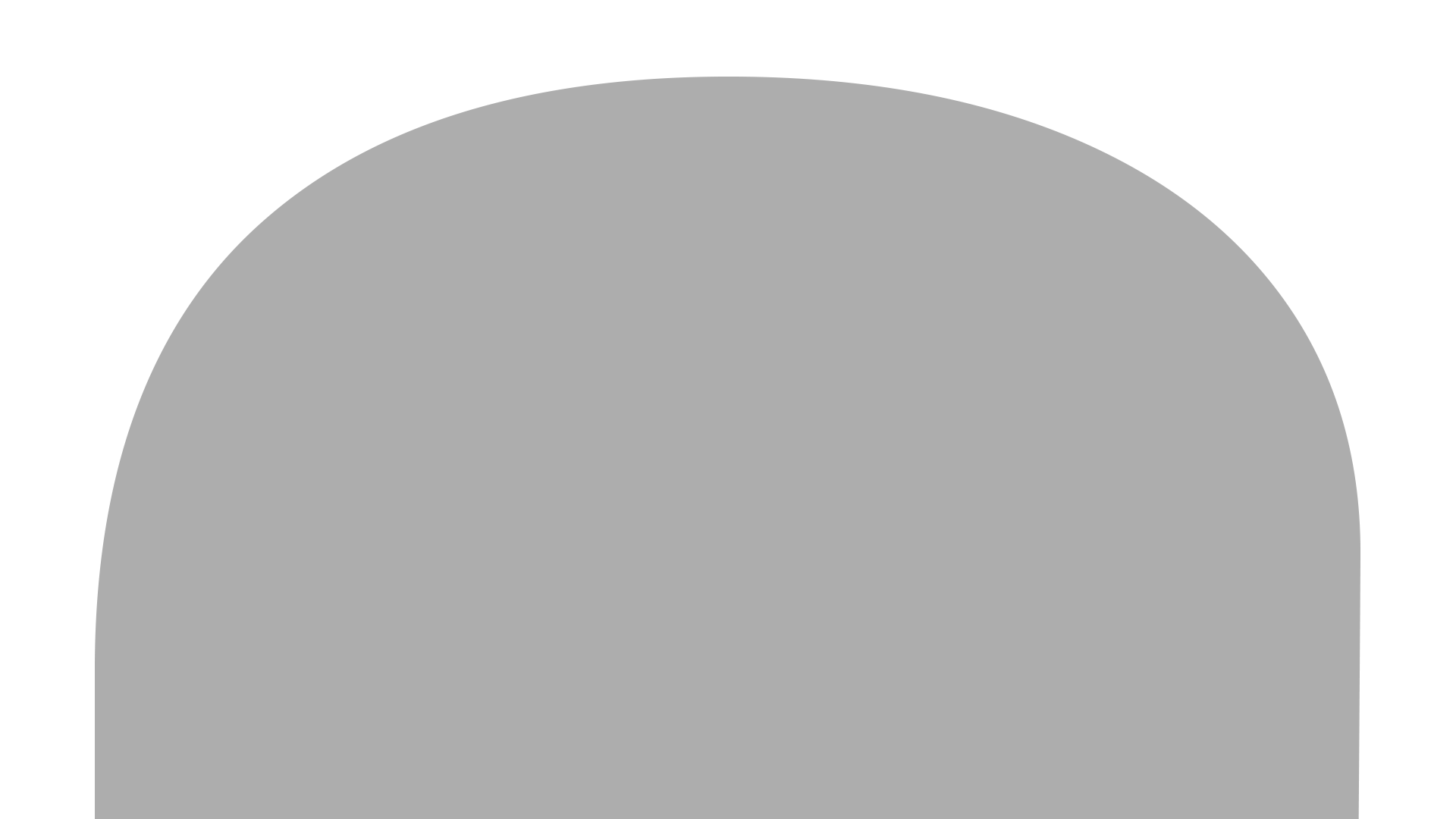 „ПРОГРАМА ЗА СОФИЯ“ ПИРО – стратегически план за действия до 2027г.Приет от СОС в края на 2021г.
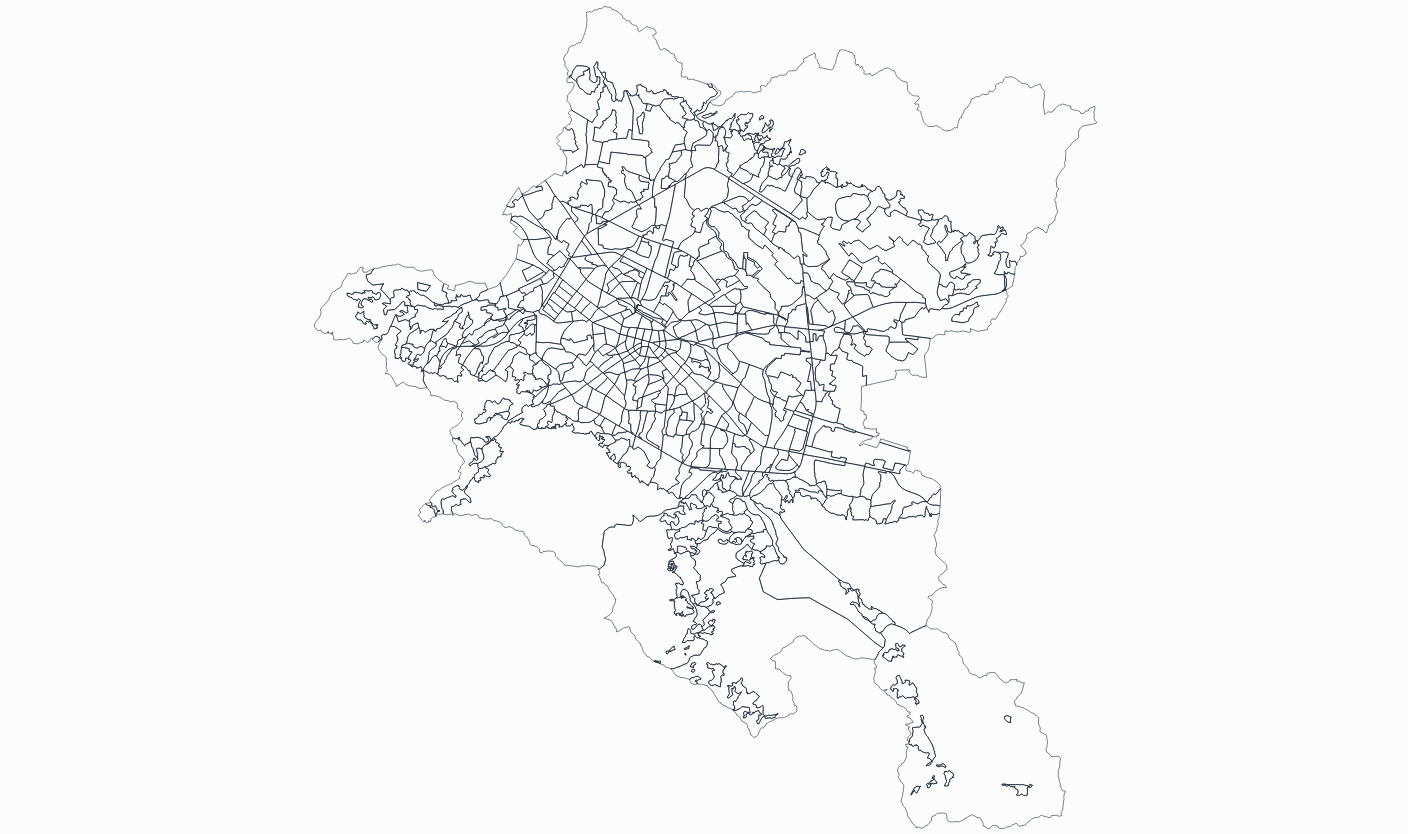 564 градоустройствени единици
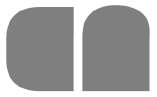 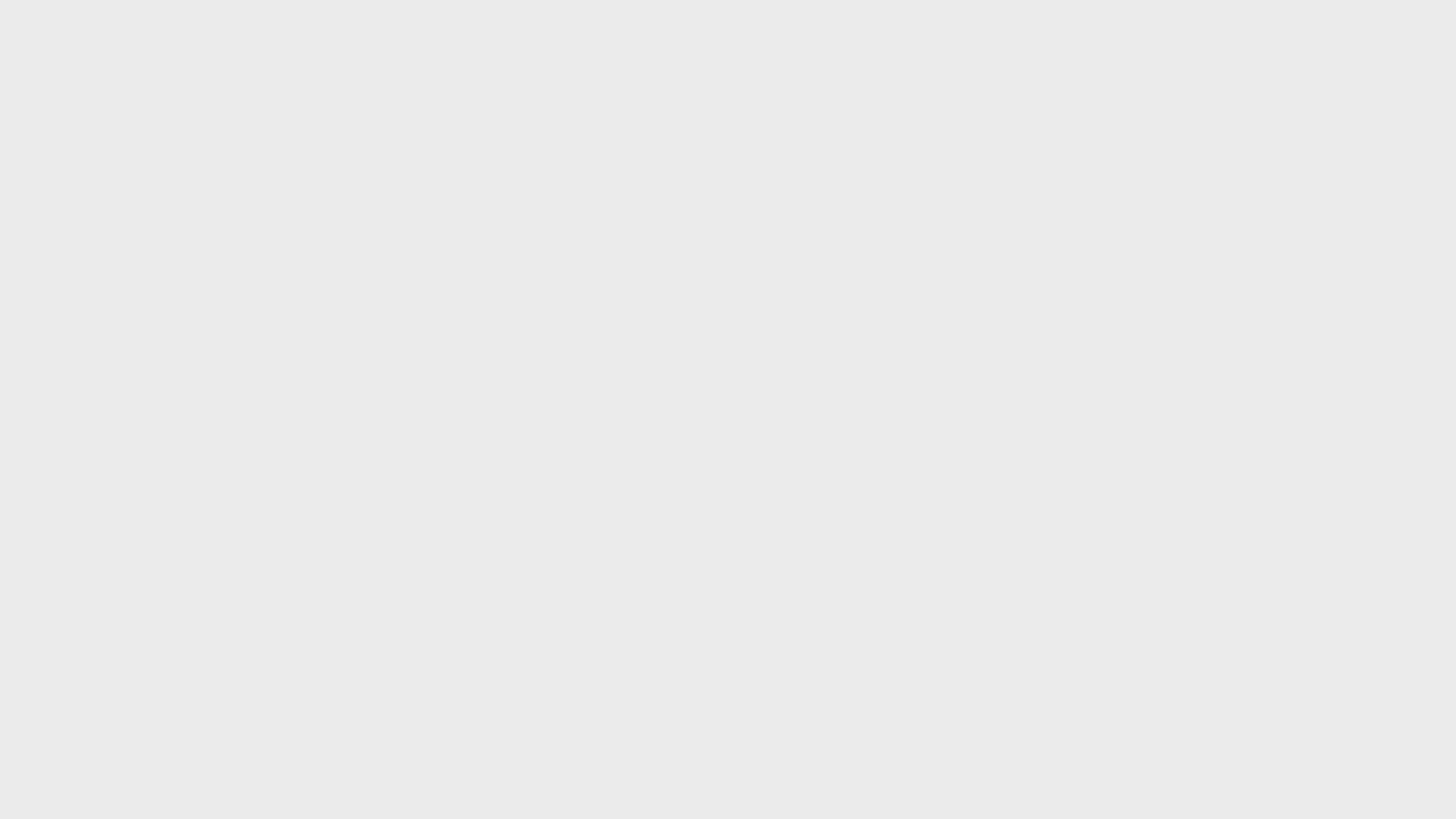 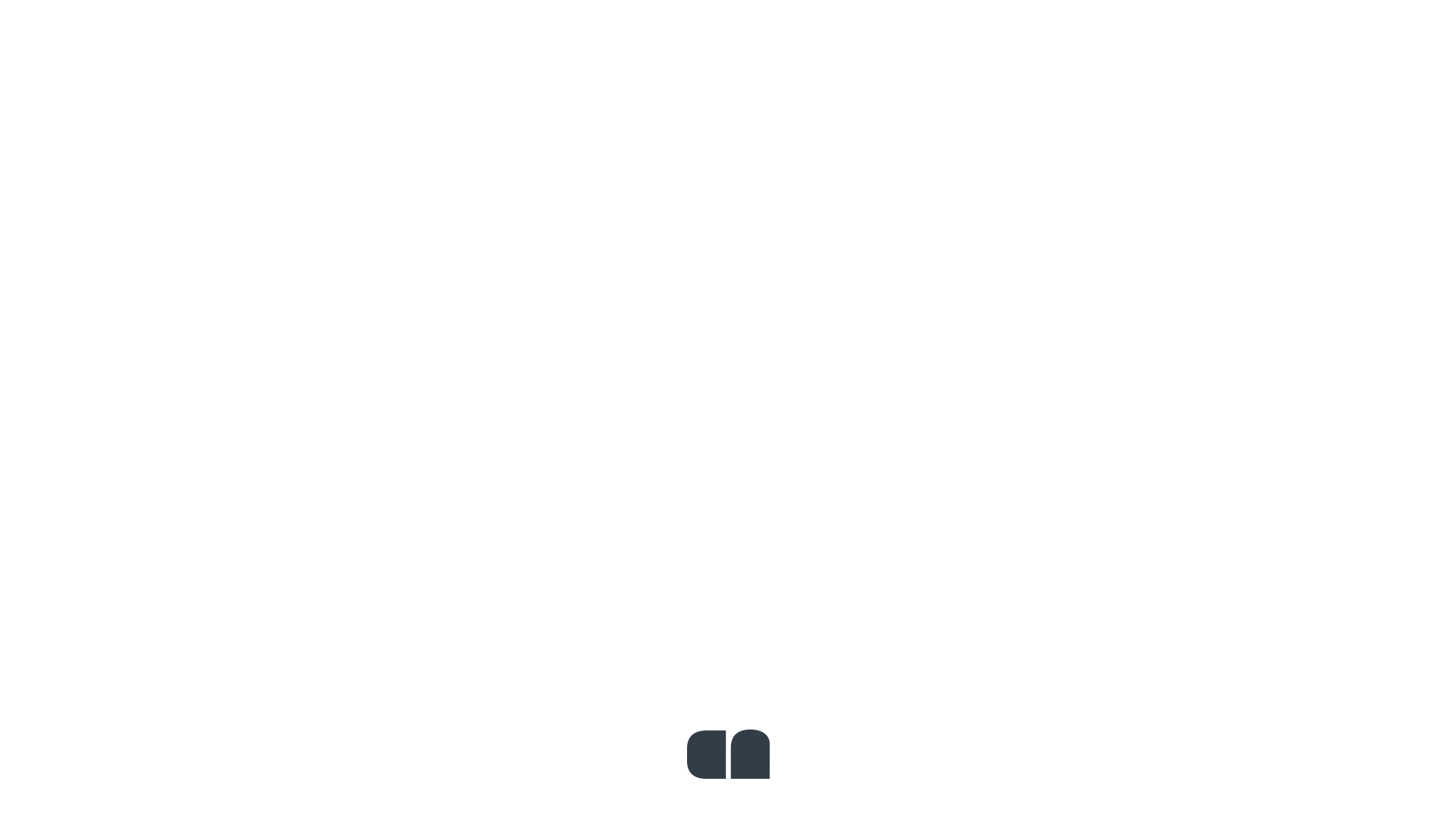 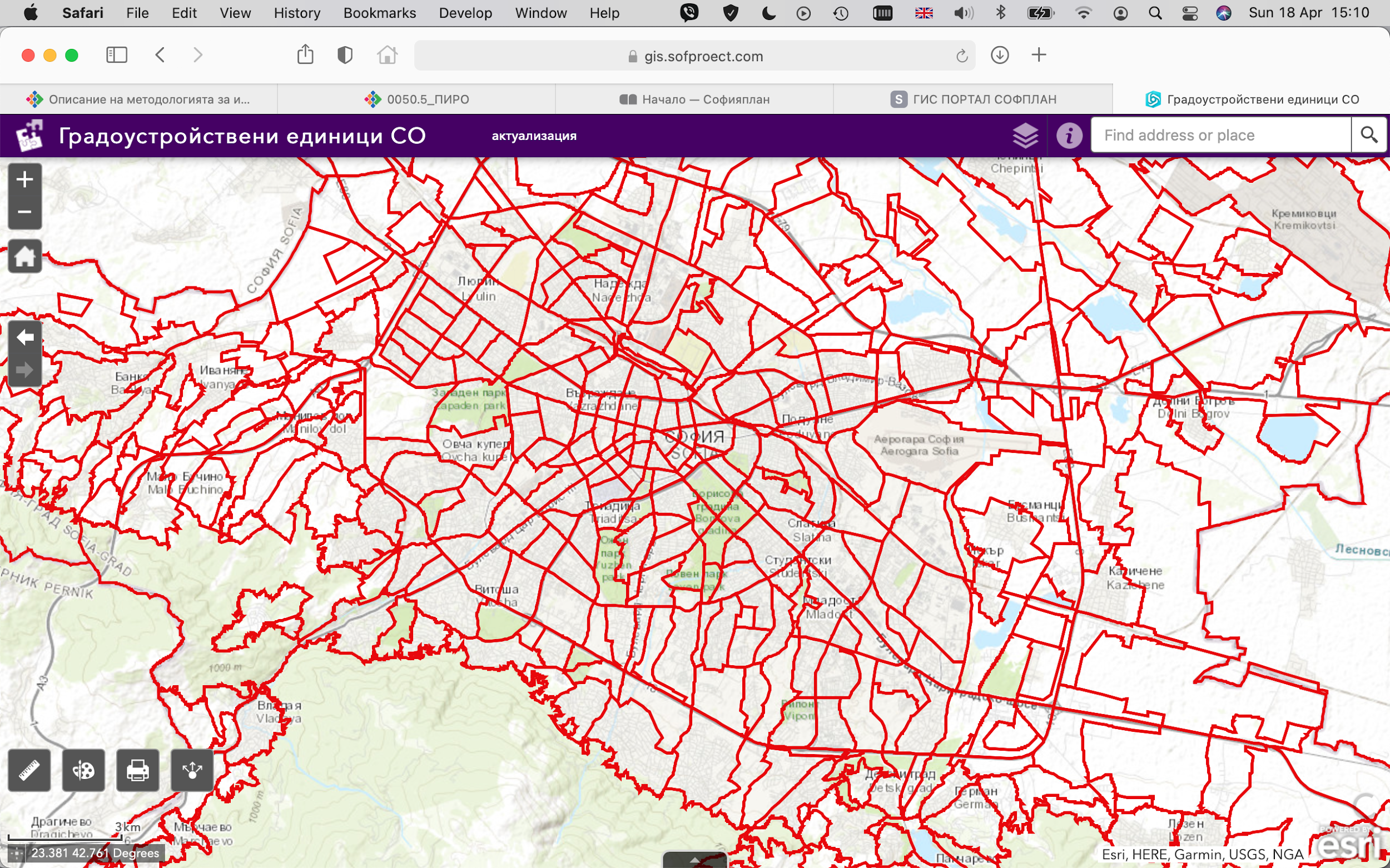 привързахме данните към територията (564 ГЕ)
[Speaker Notes: привързахме ги към територията - ГЕ]
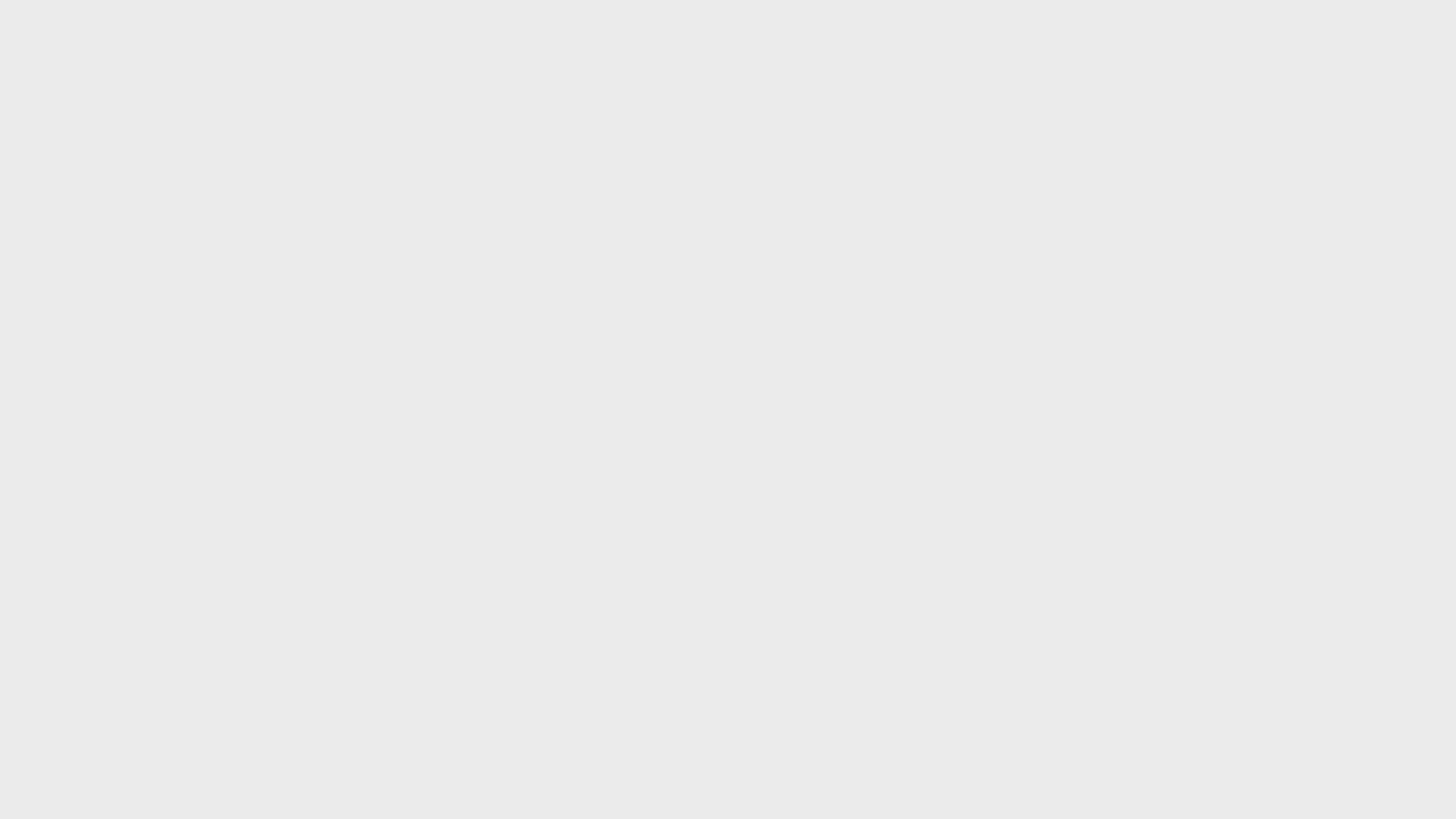 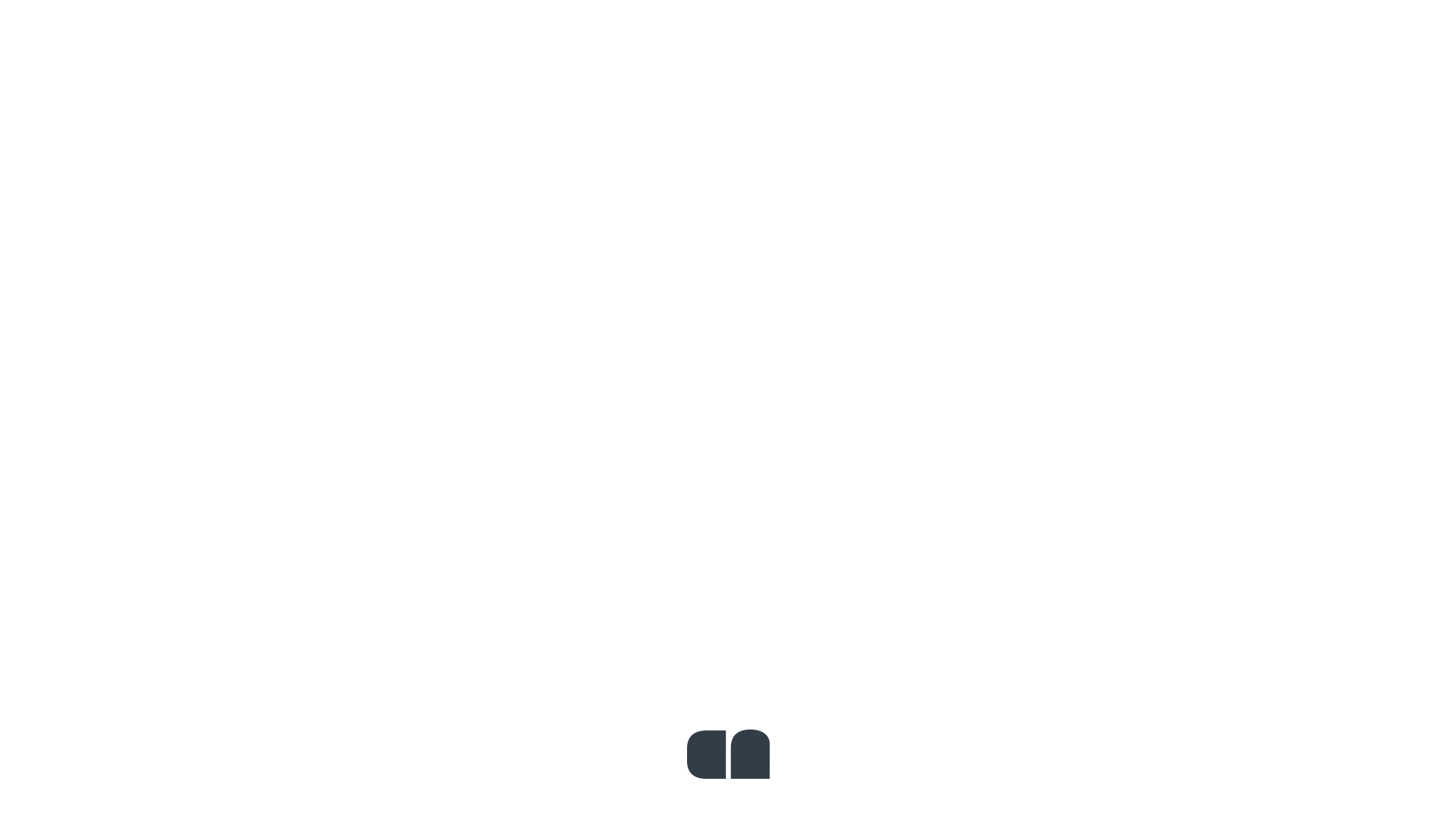 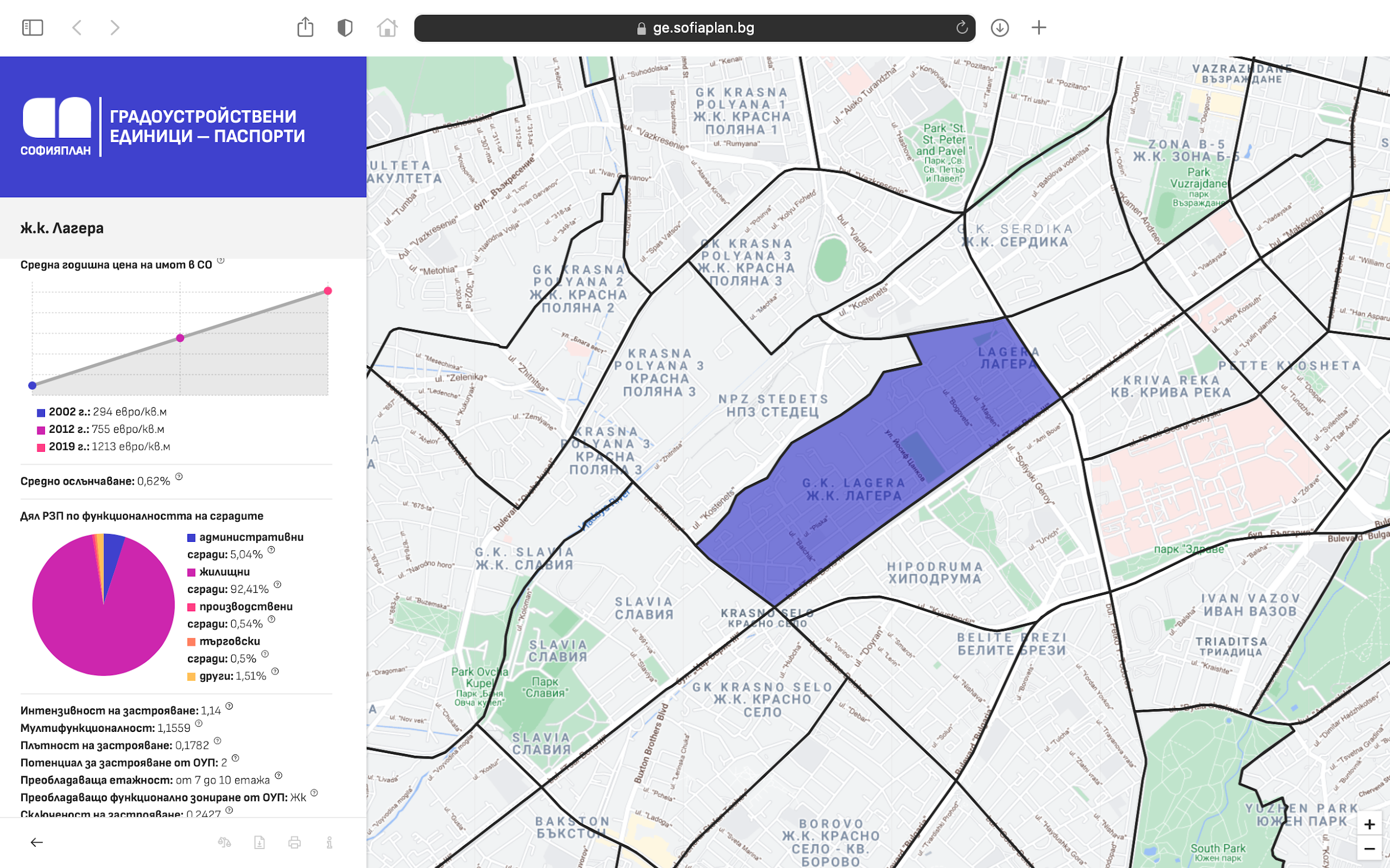 създадохме паспортите на ГЕ
[Speaker Notes: създадохме паспортите]
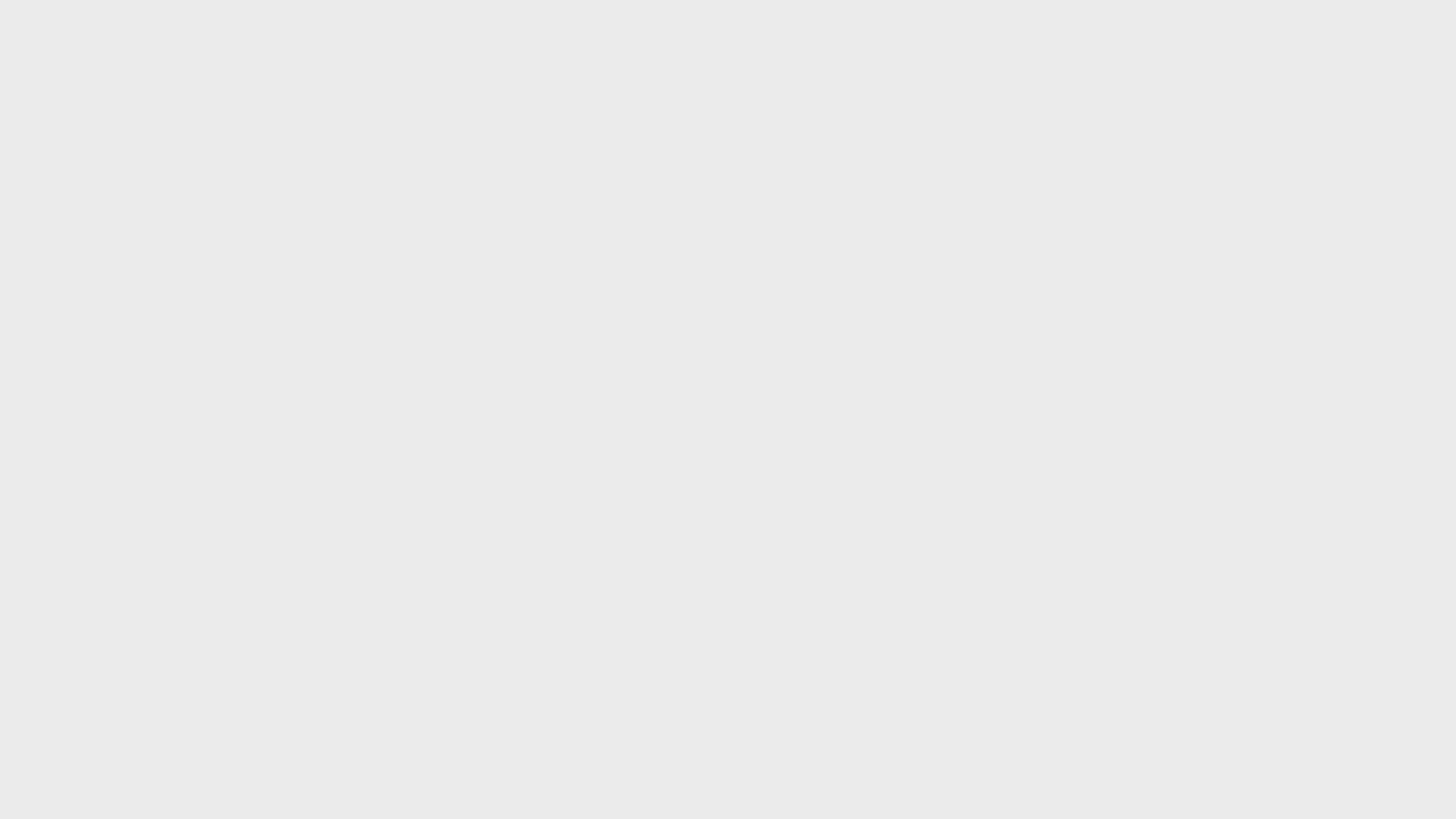 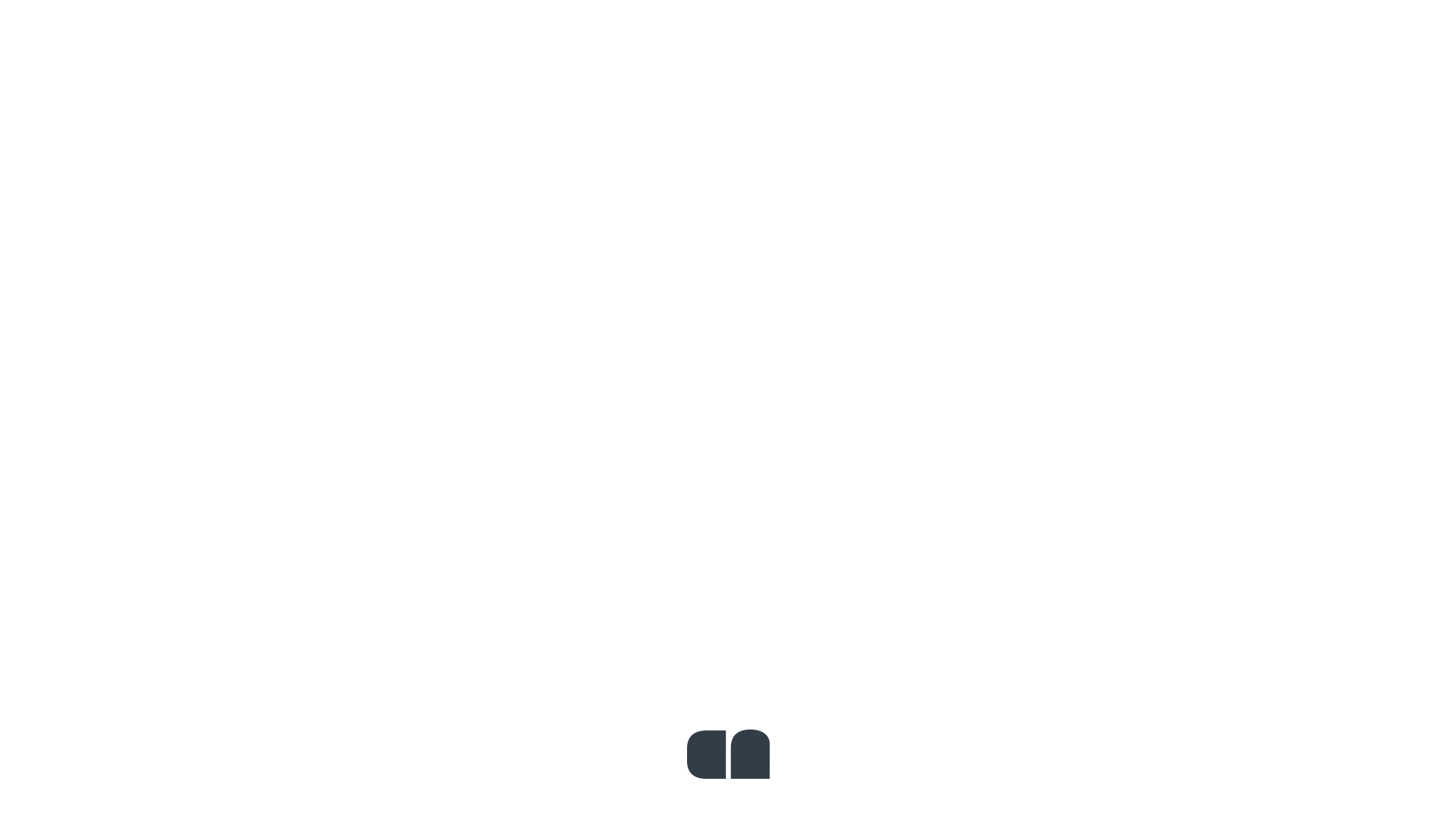 Визия за София
ПДУЕК (климат)
ПУГМ (мобилност)
Национална програма за развитие и цели на ООН за 2030
Анализи и SWOT
НКПР (регионално развитие)
ИТС и РП (югозападен район)
Общински стратегии
определихме целите
[Speaker Notes: определихме целите]
СТРАТЕГИЧЕСКА РАМКА

3 основни стратегически цели: 
1: По-устойчиво развитие и подобрена свързаност
2: Повишаване конкурентоспособността на общината и развитие на икономика на знанието
3: По-развити социална и културна среда

14 специфични цели
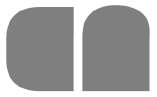 Специфична цел 2: Повишаване на енергийната ефективност и локално производство на възобновяема енергия
Относима директно към първите две стратегически цели и 
силно въздействаща върху третата

Включва и адаптиране и оптимизиране на инфраструктурната обезпеченост
и необходимите административно-организационни условия
за да се подсигурят доставките и устойчивото задоволяване на нуждите на населението и икономиката 
във всички части на СО
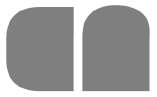 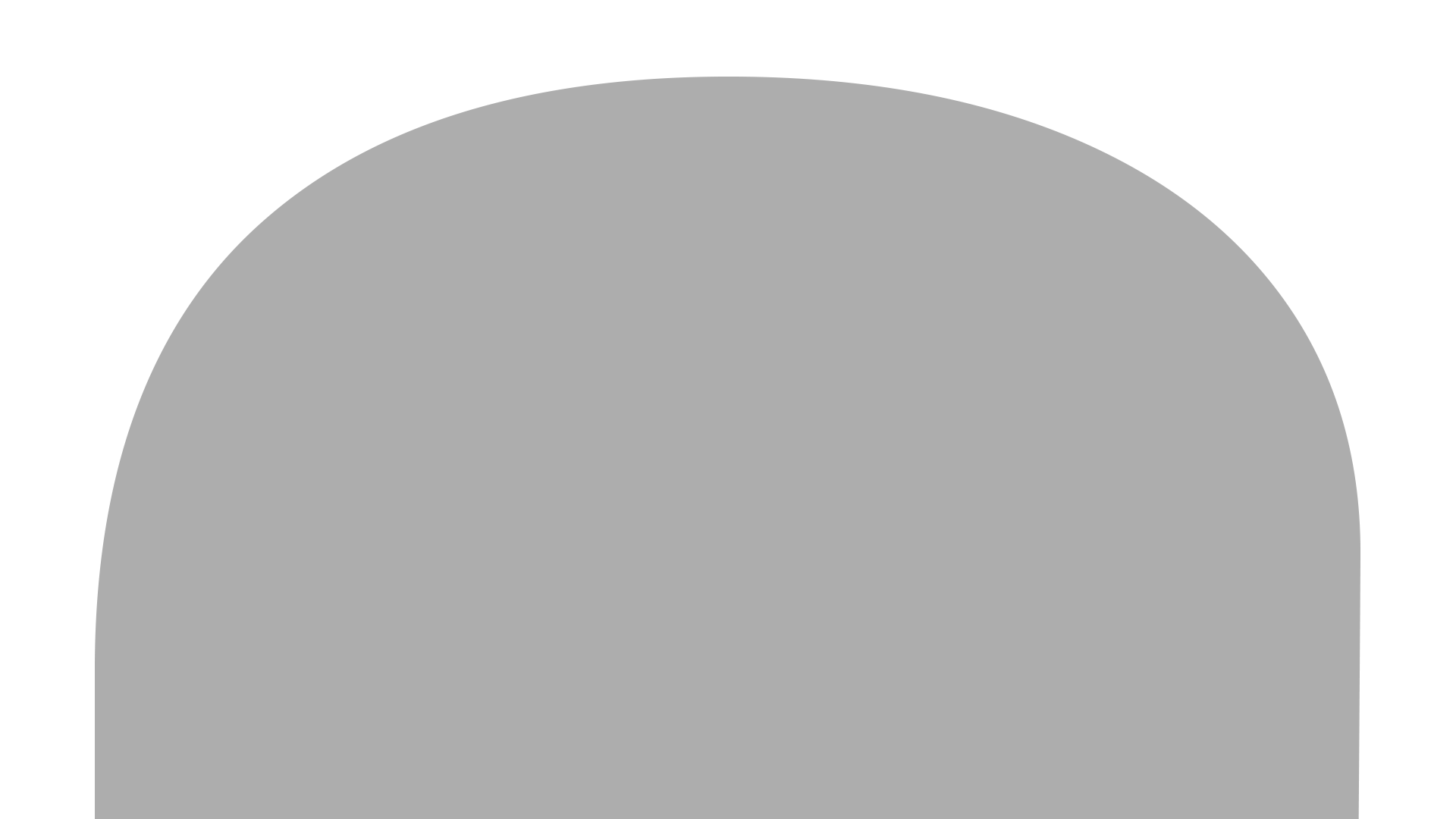 КАК ДА СТАНЕ ТОВАПРЕДВИДЕНИ С ПЛАНА МЕРКИКЪМ ТАЗИ СПЕЦИФИЧНА ЦЕЛ
Първични източници на енергия за общината
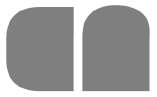 Направления на работа:
намаляване на зависимостта от изкопаеми горива във всички сектори
резерви за намаляване на общото потребление на енергия
постепенна промяна в енергийния микс и преминаване към по-широко използване на ВЕИ
подобряване условията за по-широко използване на слънчевата, аеротермалната и геотермалната енергия, отпадъчната биомаса и отпадната топлина
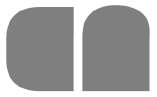 2.М1. Поддръжка и експлоатация на хидротермалните находища
2.М2. Дълбоко обновяване на съществуващите публични сгради
2.М3. Подобряване на организационно-административните условия за преход към децентрализирано производство от ВЕИ и плюсовоенергийни сгради в СО
2.М4. Улесняване на информираността на гражданите и съдействие с актуализирани типови решения за предприемане на мерки за енергийна ефективност и използване на ВЕИ
2.М5. Преход на “Топлофикация София” АД към по-висока енергийна ефективност, по-зелена енергия и създаване на нови форми на услугата
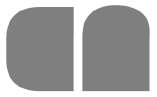 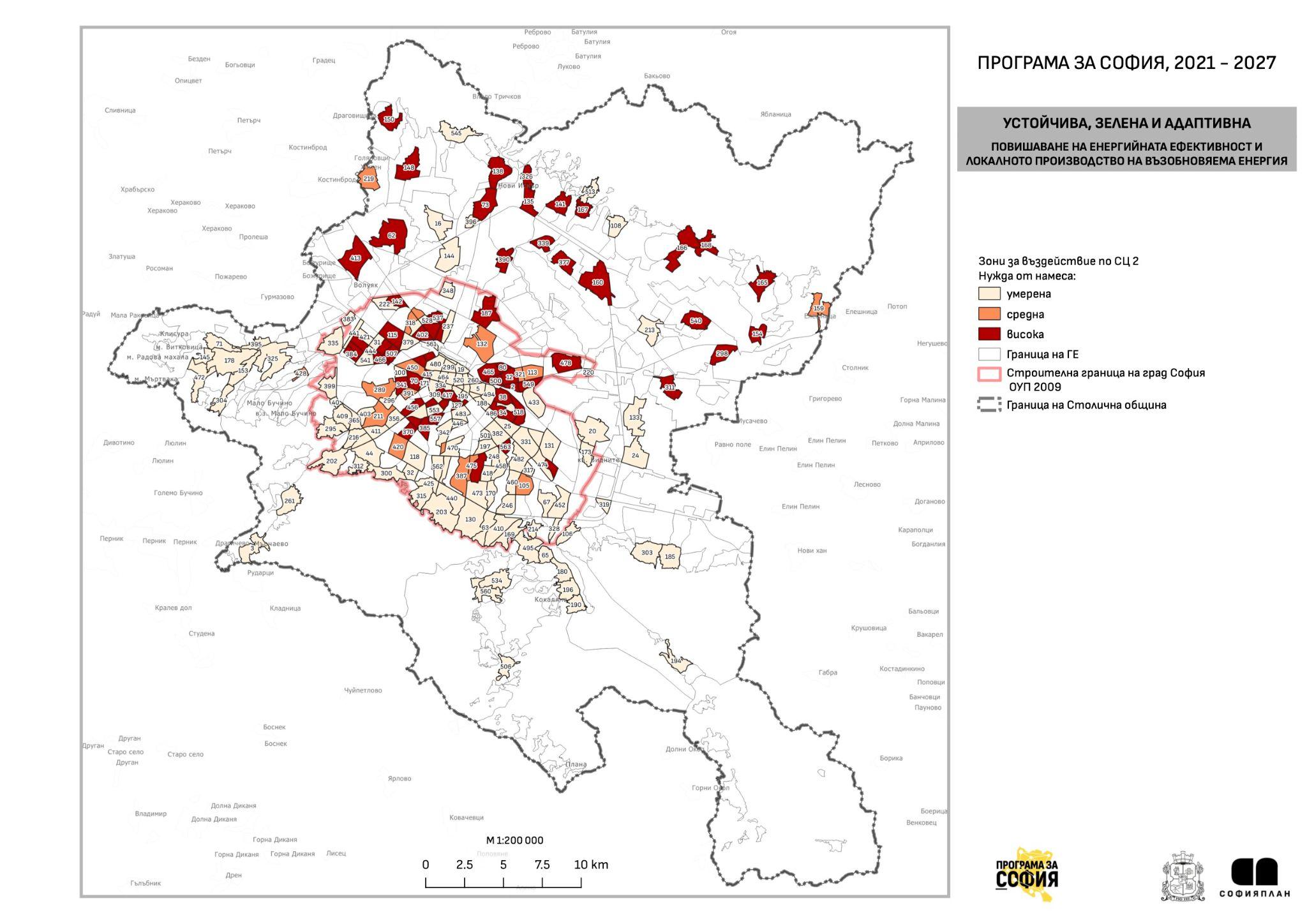 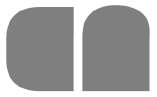 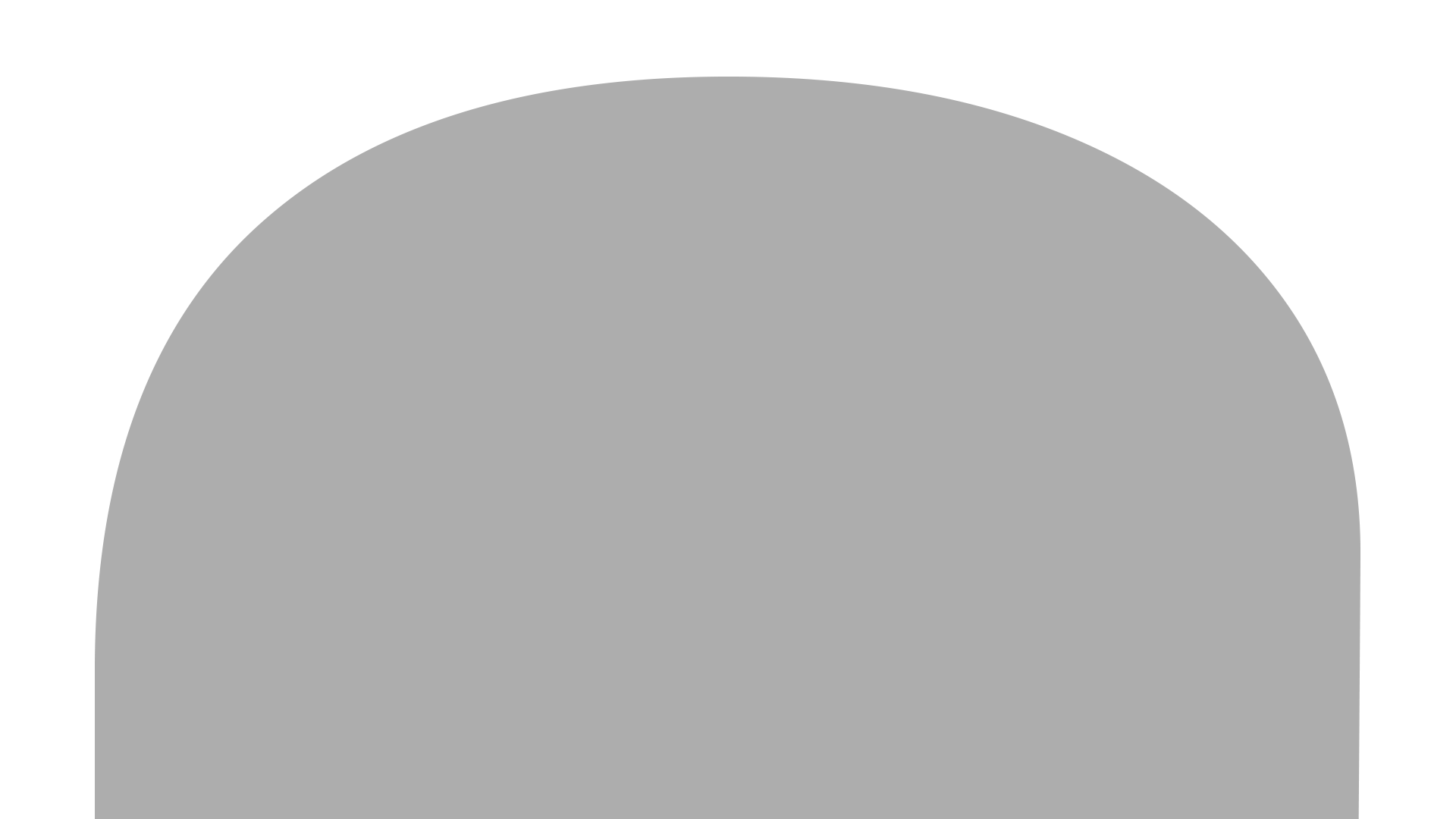 ПРЕДВИДЕНИ С ПЛАНА МЕРКИза подобрена енергийна ефективност КЪМ ДРУГИ СПЕЦИФИЧНИ ЦЕЛИ
СЦ 13: Подобрена транспортна свързаност и по-устойчива мобилност
13.М10. Развитие и осъвременяване на инфраструктурата и мрежата на обществения транспорт и увеличаване на средната скорост
13.М15. Ускорено изграждане на зарядна инфраструктура за електрически превозни средства
СЦ14: Повишаване качеството и ефективността на техническата инфраструктура и подобряване нивото на обслуженост
14.М3. Интелигентни решения за модернизация и доизграждане на електроснабдителната инфраструктура, ускорена децентрализация и либерализация на пазара
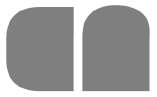 София - център на СО и най-важният център в България 
на всички инфраструктурни мрежи с регионално, национално и европейско значение 

Развитието и подобряване качеството на услугите
от отделните системи на техническата инфраструктура 
се търси както на микро ниво (най-малките устройствени единици - ГЕ), така и на регионално и национално ниво, 
т.к. функционирането им се предопределя и въздейства отвъд границите на общинската територия
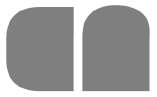 Заедно със СЕА Софена  направихме анализ, пространствен модел и тривариантни прогнози за развитие на енергийното потребление от жилищния сектор до 2050г. по ГЕ
Защо от жилищния сектор:
Има най-голям дял в потреблението на енергия в СО
Нуждите са предсказуеми – свързани с физическото състояние на хората
Има налична информация за: 
•	Общите характеристики на сградния фонд и потенциалите за енергоспестяване
•	микса на потребление по дял на енергоизточниците
•	подробни данни за инфраструктурата 
•	подробни данни за потреблението на топлоенергия
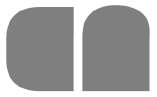 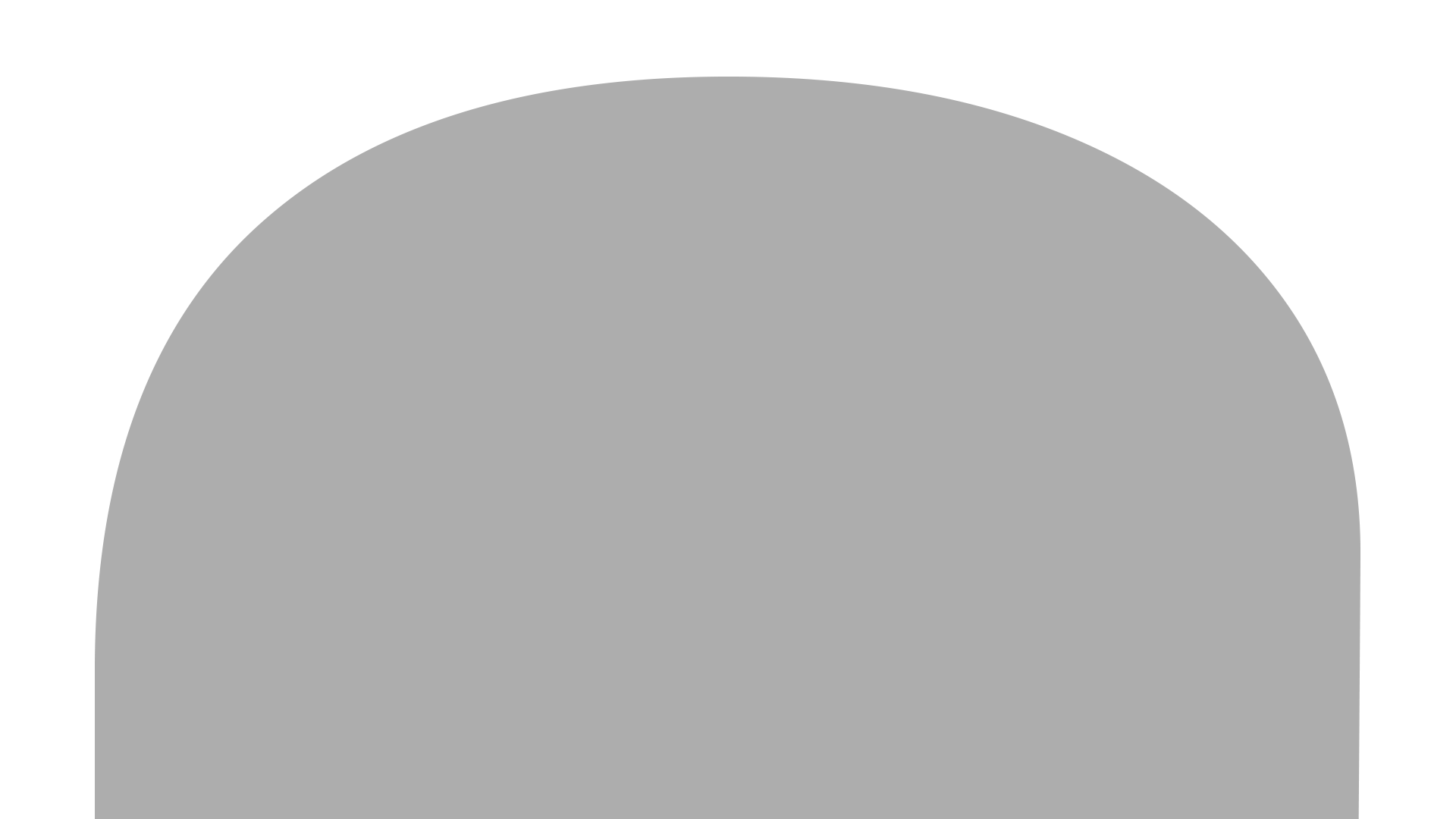 Какво искаме да постигнемЗАЕДНО
нови стандарти за осъвременяване на градската среда и сградния фонд
УМНИТЕ СГРАДИ СЕ НУЖДАЯТ ОТ УМНИ ОБЩИ МРЕЖИ
СО следва да бъде лидер и 
с активни действия и демонстрационни проекти за общинските сгради 
да спомогне за утвърждаване на по-високи стандарти за енергийна ефективност - при реконструкция и ново строителство
Да се стимулира просюмърството 
Да се улеснят и прецизират административните и технически процедури и да се интегрират с мерките за прилагане на жилищна политика
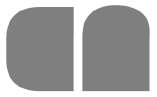 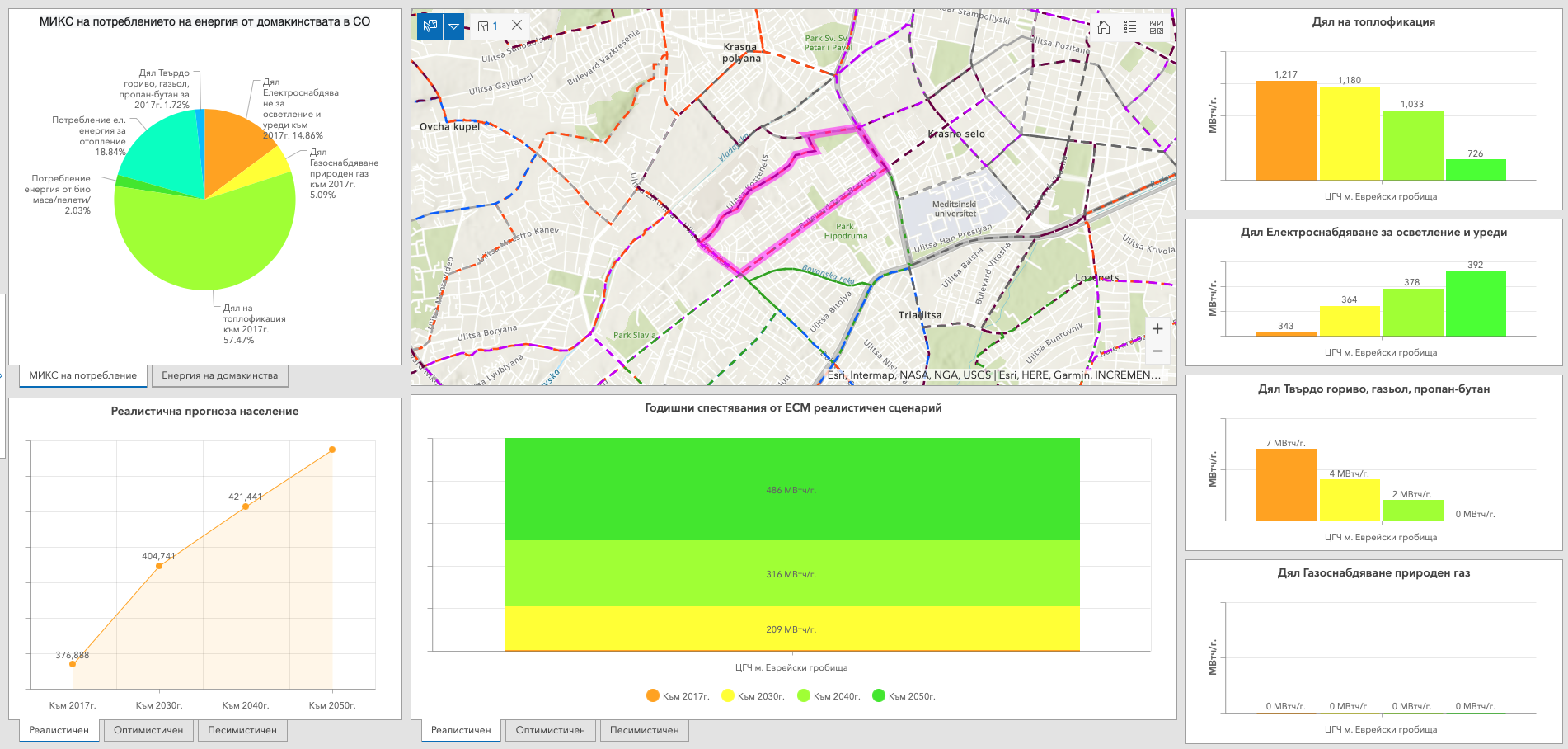 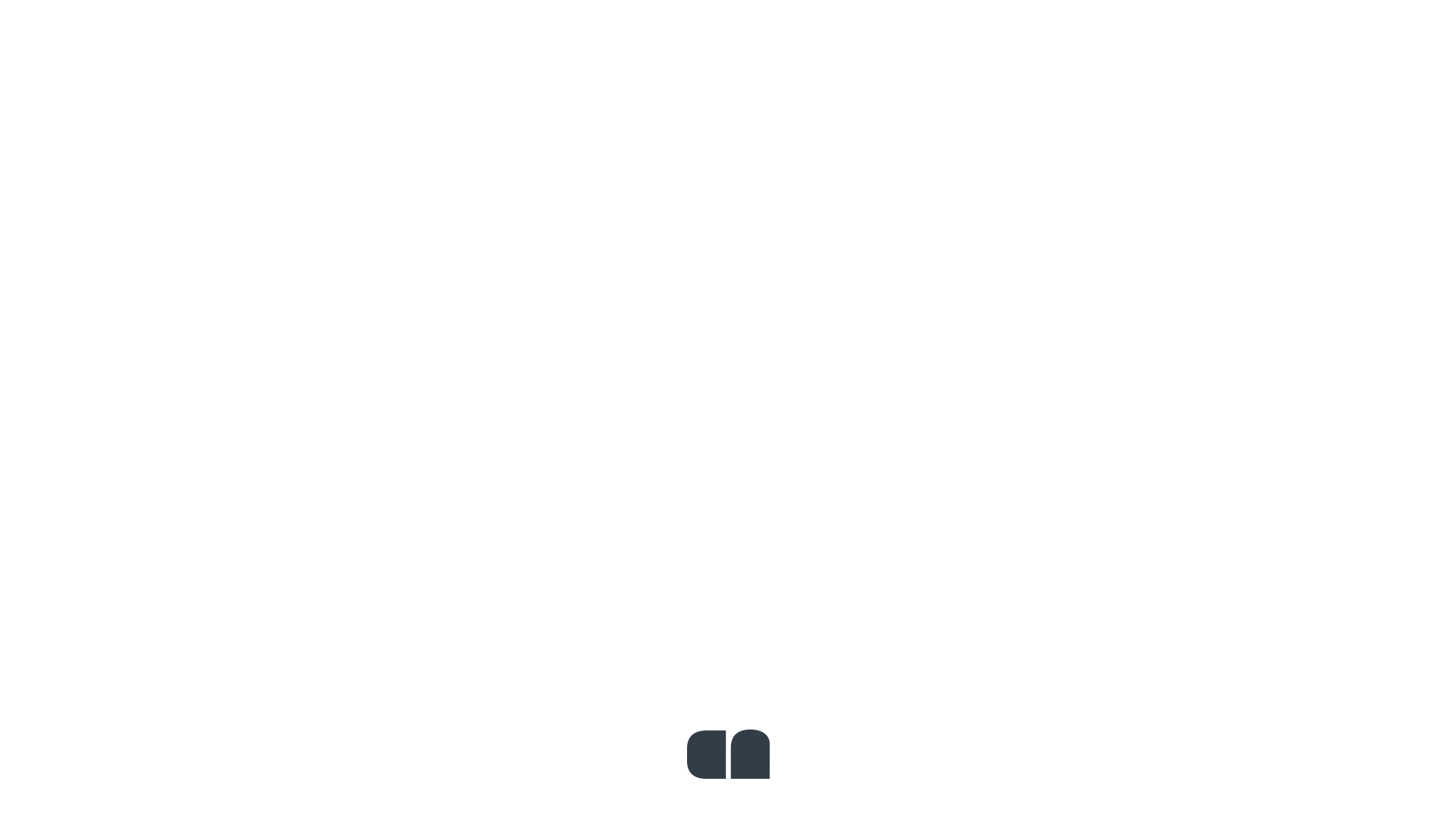 Интерактивна карта с енергийните паспорти на ГЕ
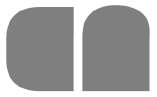 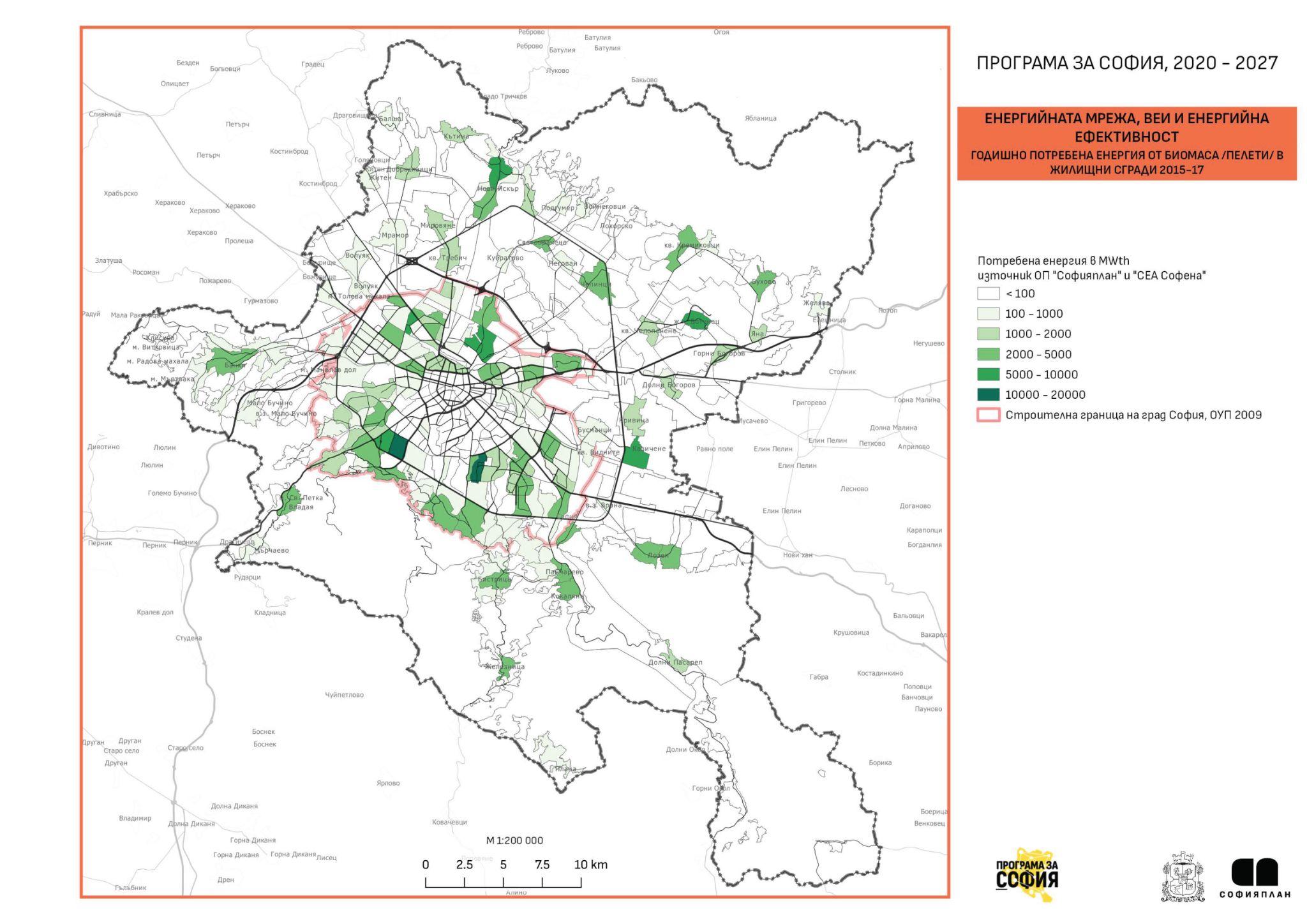 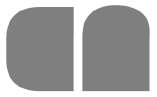 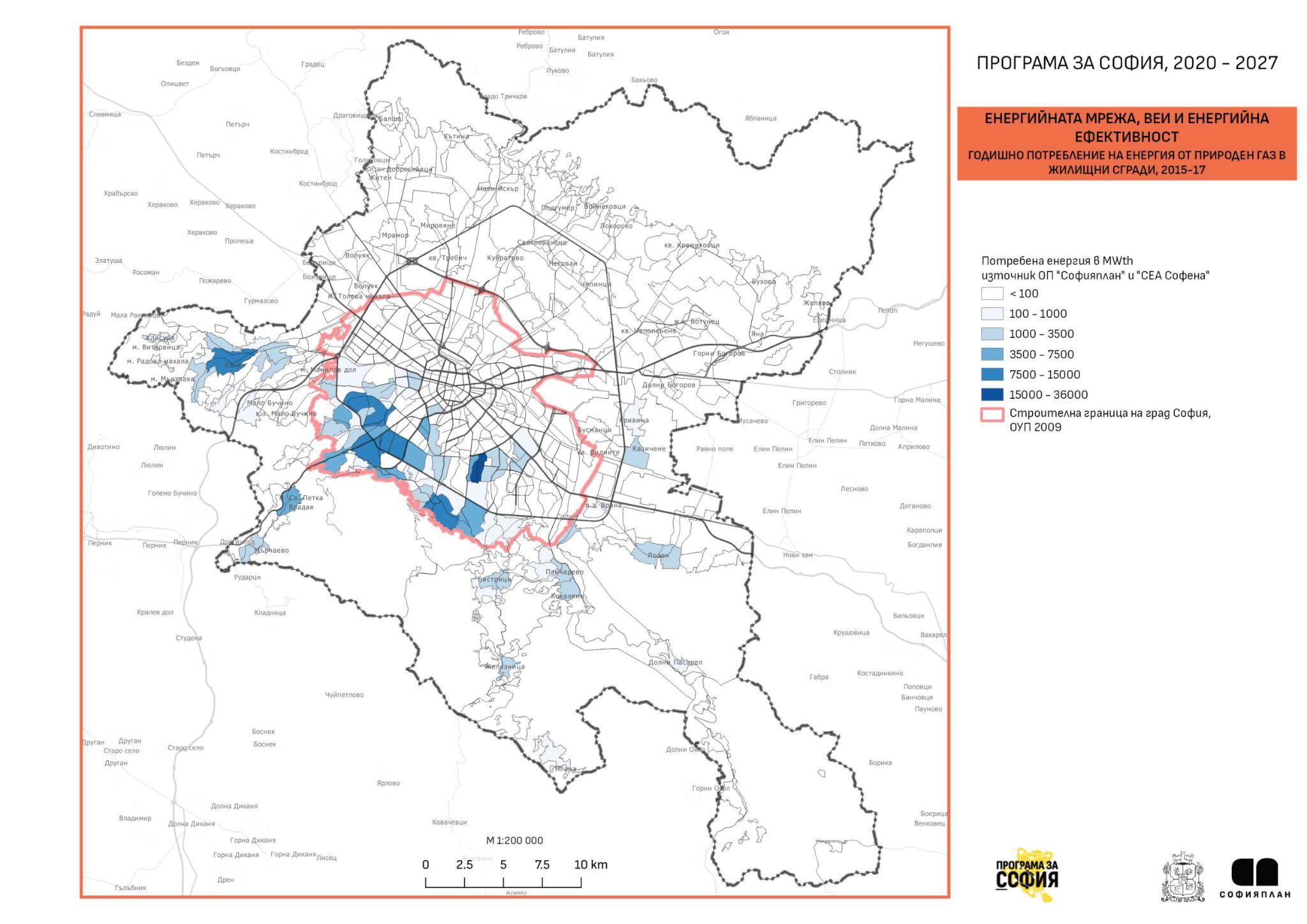 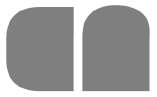 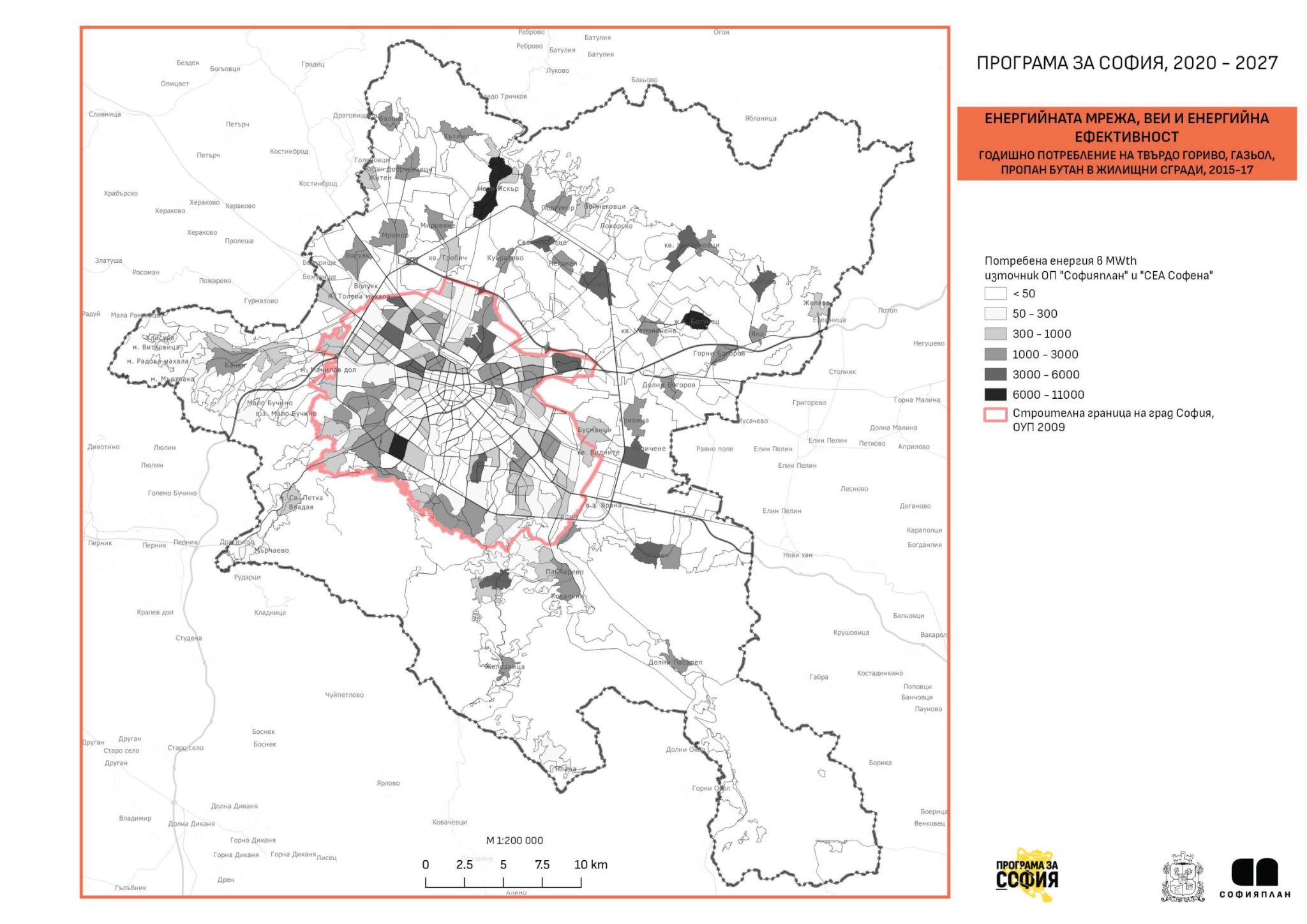 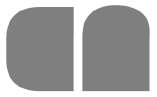 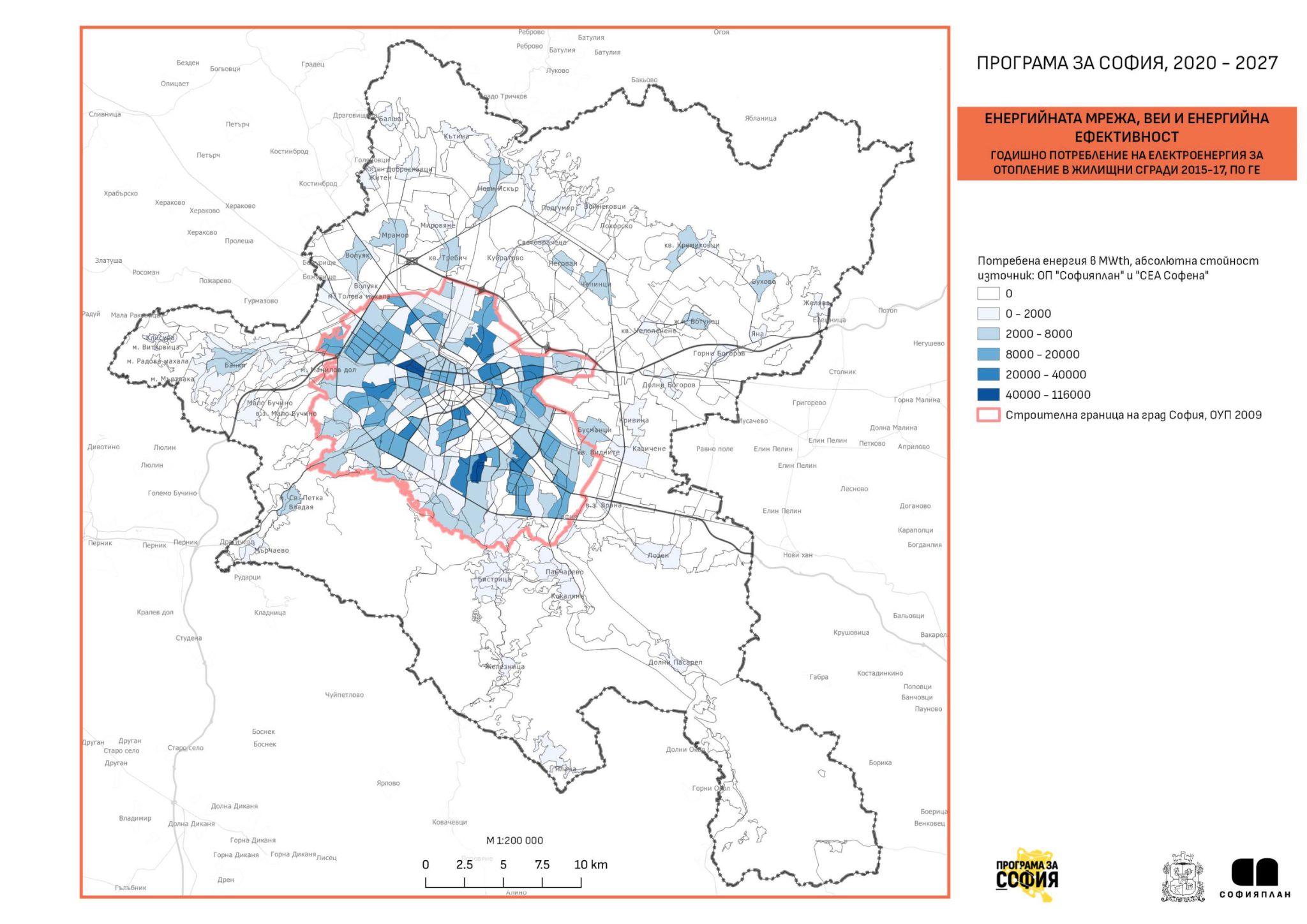 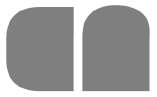 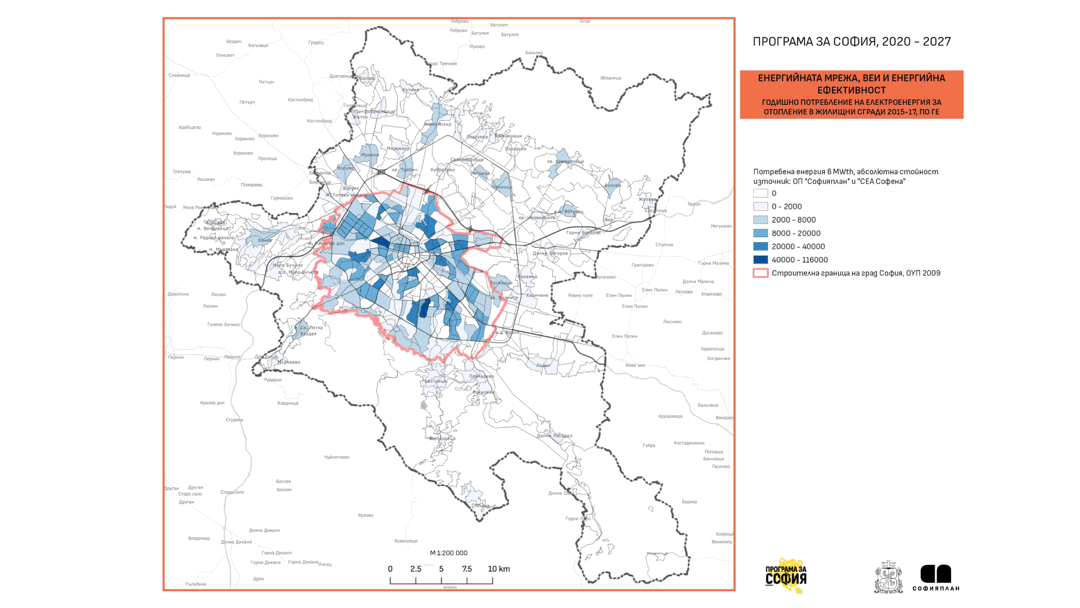 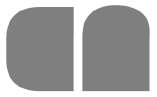 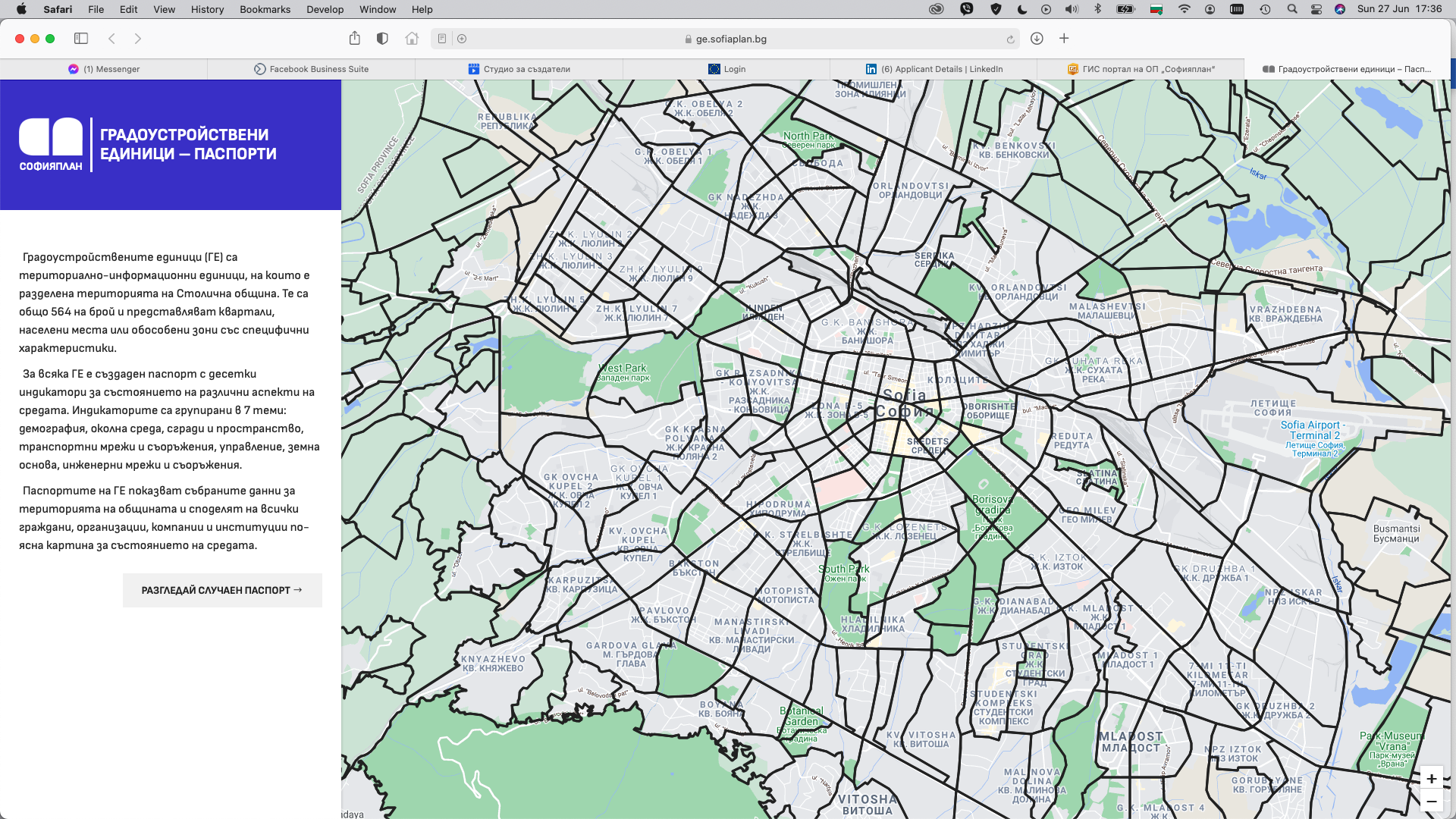 ge.sofiaplan.bg
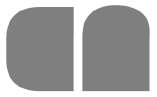 ПЛАНИРАМЕ НАДГРАЖДАНЕ И АКТУАЛИЗАЦИЯ НА МОДЕЛА 
с включване на:
•	данни за населението и жилищния фонд от преброяване 2021
•	нови данни от енергийните дружества опериращи на територията 
•	данни за общинските сгради, вкл. потенциал за енергийна ефективност и интегрирани ВЕИ
•	предвиждаме партньорство с GATE  по темата
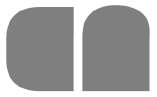 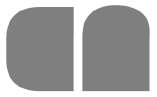 sofiaplan.bg
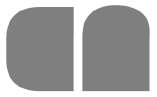